Spanish-American War
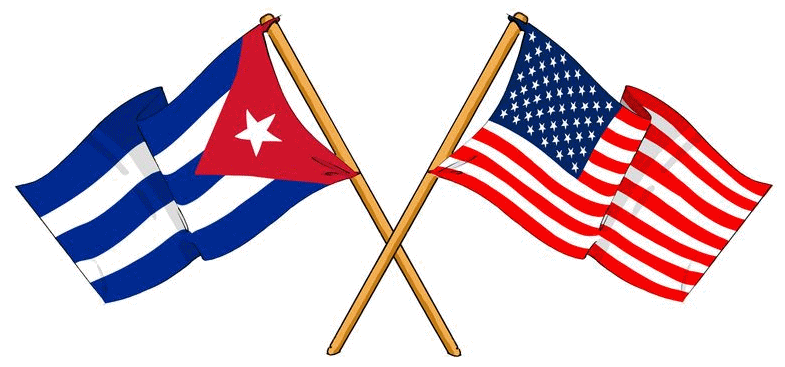 Causes of the Spanish-American War
The Triggering Events
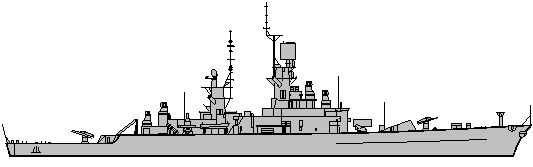 Why was this a two-front war?
Why is the Spanish-American War considered a turning point in U.S. History?
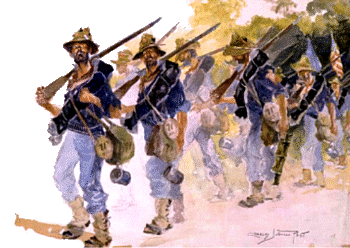